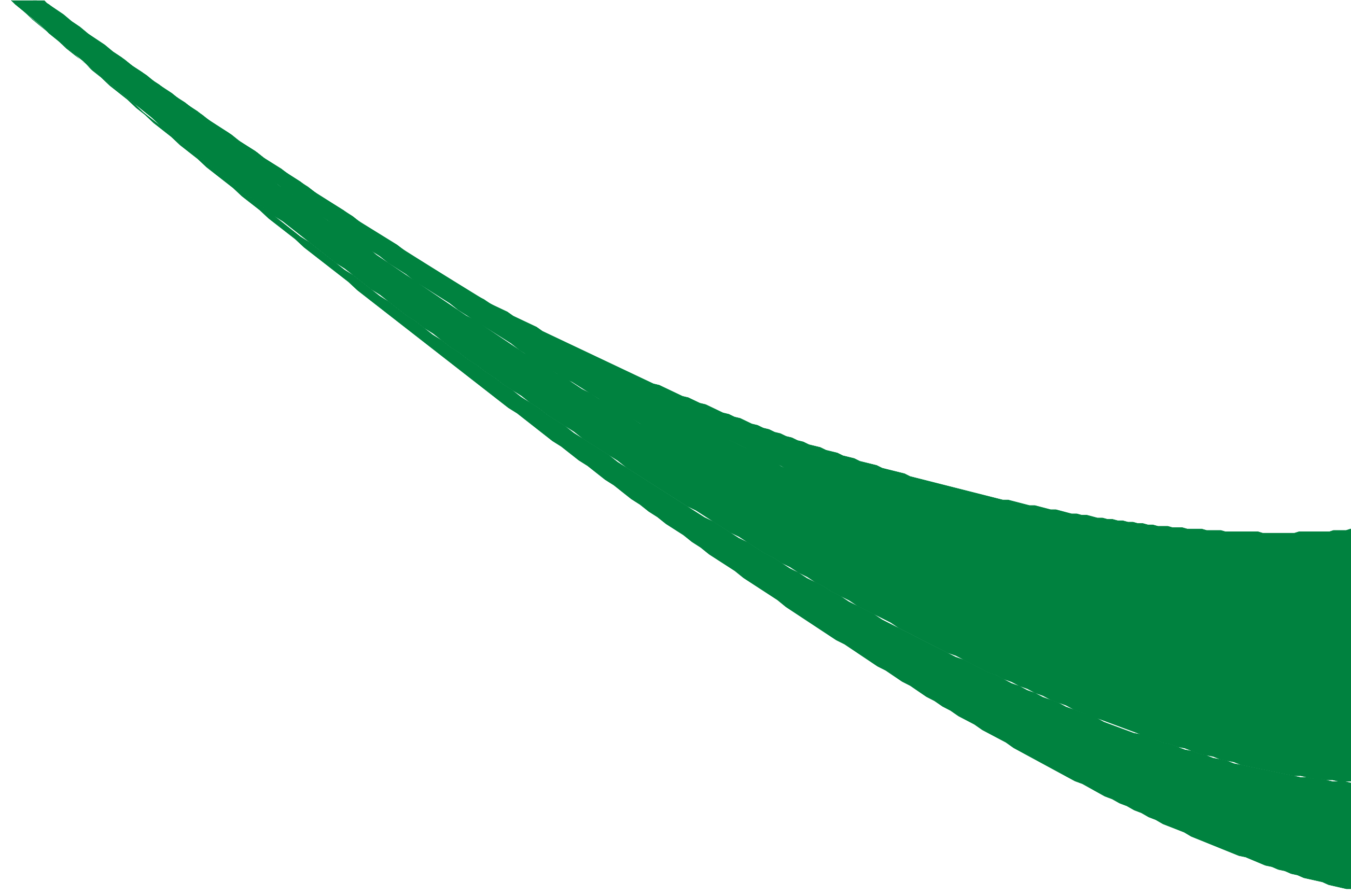 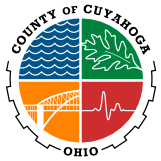 Cuyahoga County
Invest in Children2024-25 Budget
Shawna Rohrman, PhDDirector
October 23, 2023
Office of Early Childhood/Invest in Children
Director(Executive Officer)

Shawna Rohrman
Fiscal Specialist II

Obaro Onokpemuemu
(Fiscal Shared Services)
Associate Director
(Social Program Admin 4)

Alyssa Swiatek
Administrative Assistant

Katherine Ramirez
Communications & Advocacy Manager(Program Officer 4)John Ladd
Evaluation Manager(Program Officer 4)Megan Foradori
UPK Program Manager(Social Program Admin 3)Joy Welch-Bey
Family Engagement Mgr.(Social Program Admin 2)VACANT
Program Officer 3

Staci Garlington
Early Childhood Mental Health Central Referral CoordinatorShauna Dewey
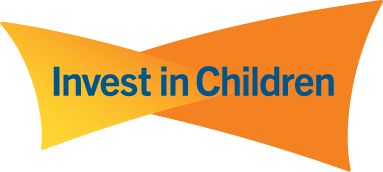 3
[Speaker Notes: 10 FTEs
One shared services – Fiscal Specialist
Since last time we presented to Council, we’ve had many staffing changes. 
Five of the eight current staff on our budget are new to our office in the last two years. We have a new director, we have promoted Alyssa Swiatek to Associate Director, and are in the process of hiring her replacement. We hope to be back to full staff by the end of the year.]
Budget Overview
Contracts – 93.4%
Child and parent supports & services
Early childhood mental health, inclusive programs
Child care system and UPK
Child fatality review

Personnel – 5.2%

Other (space, security) – 1.4%
3
2024-2025 Strategic Considerations
Workforce challenges
Early childhood education
Early childhood mental health (ECMH)
Home visiting

Shifting administration of ECMH system to IIC in 2025

Strategic planning
4
Questions
5